官校四年制教育
一年級不分學系
二年級專業學系
航空太空
工程學系
航空機械
工程學系
航空電子
工程學系
航空管理
學系
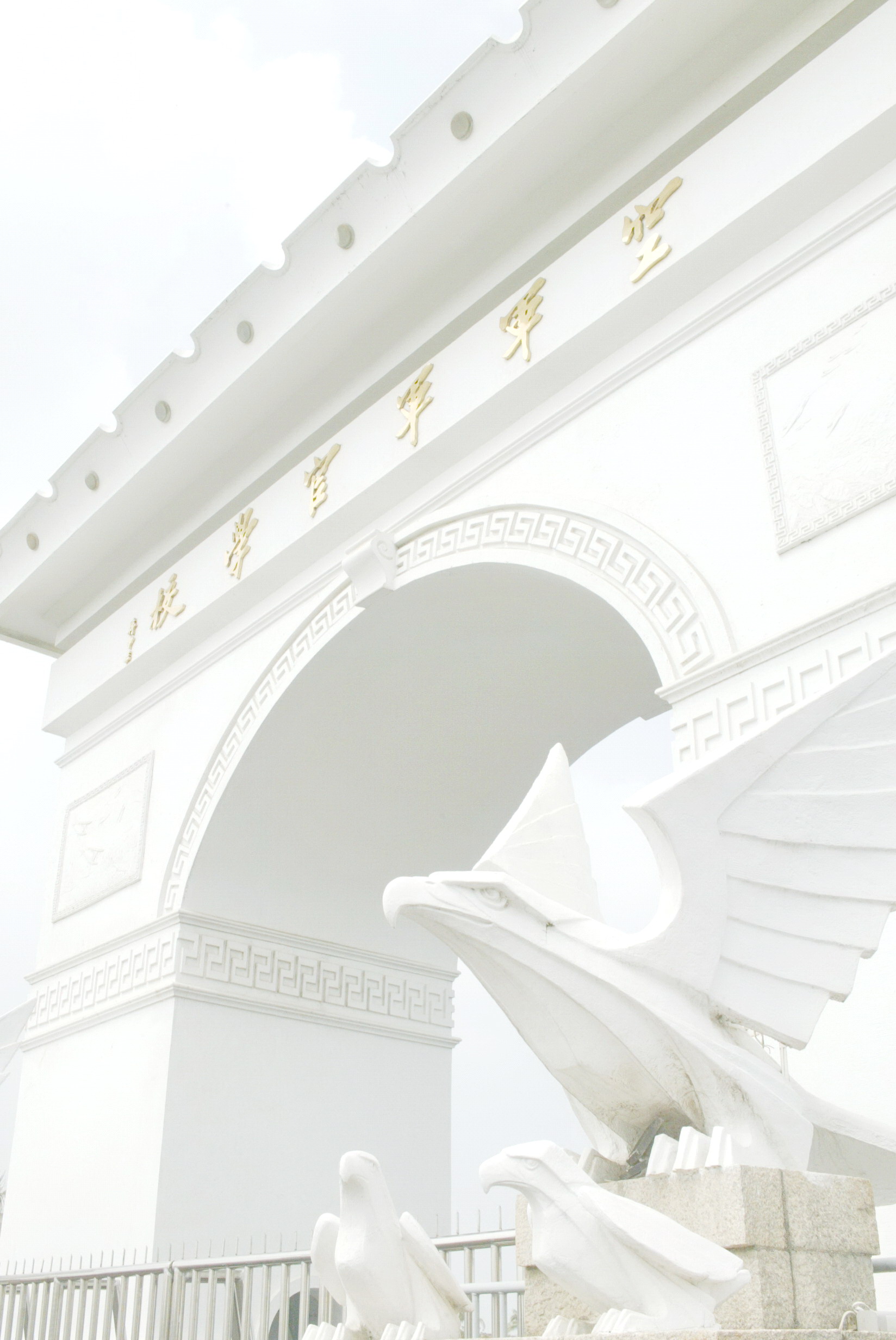 空軍軍官學校通識教育中心
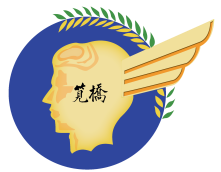 通識教育中心課程學習地圖
校共同必修52
教

育

目

標
奠定學生數、理、化基礎
基礎專業必修
21
微積分(一〜二)6、普通物理與實驗(一〜二)6、普通化學與實驗(一〜二)4、國軍美語(一〜四)0、計算機概論(一〜二) 2、壓力調適1、中國軍事史2。
陶冶學生人文與倫理素養
核

心

能

力
具有發掘問題與分析的能力
通識必修
31
中華民國憲法與立國精神3、中國現代史2、心理學2、大陸問題研究3、軍事倫理學2、哲學概論2、國文(含孫子兵法)(一〜二)6、英文(一〜四)8、法學概論2、國際法概論1、體育0。
具備人文、社會科學的思辨
及創新與領導統御的能力
培養學生語文溝通能力
通識
選修

9
具有國際觀、跨文化溝通及
整合能力
具有終身學習與成長的能力
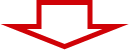 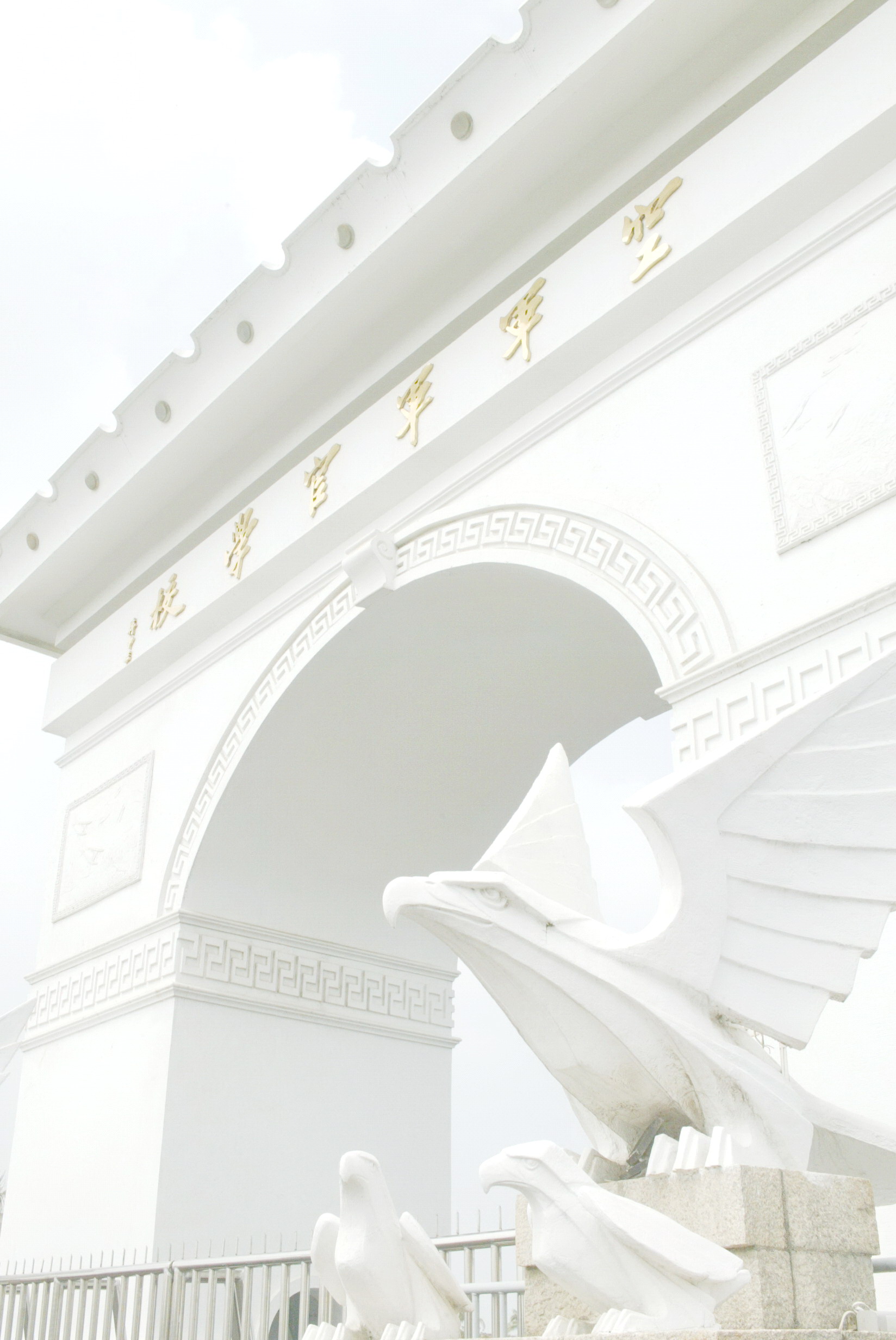 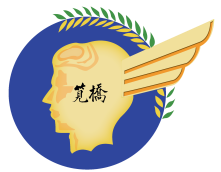 空軍軍官學校通識教育中心
國軍基礎院校通識教育課程基準表    1060316版
※依據國防部人培育字第1060004340號令頒｢國軍基礎院校通識教育課程基準表｣。僅列四年制正期班。